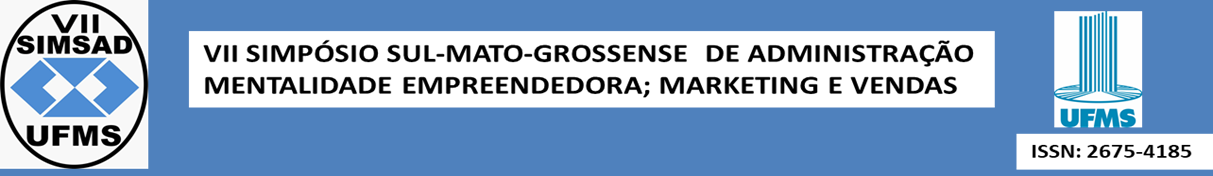 Título do Trabalho




Área temática:

Autores e Instituições:
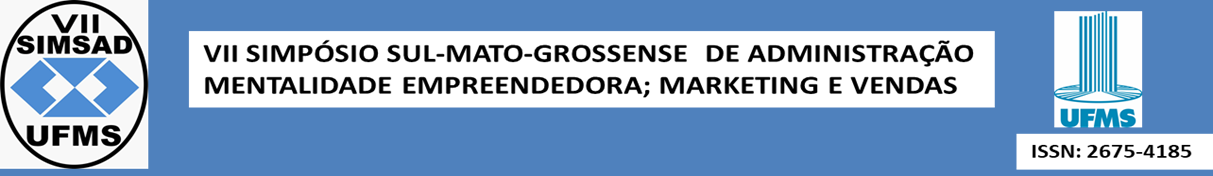